স্বাগতম اهلا و سهلا
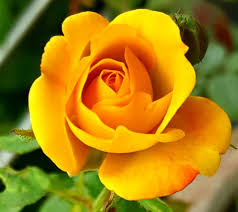 Barakat Ullah 01714338932
14 October 2019
শিক্ষক পরিচিতিتعريف المعلم
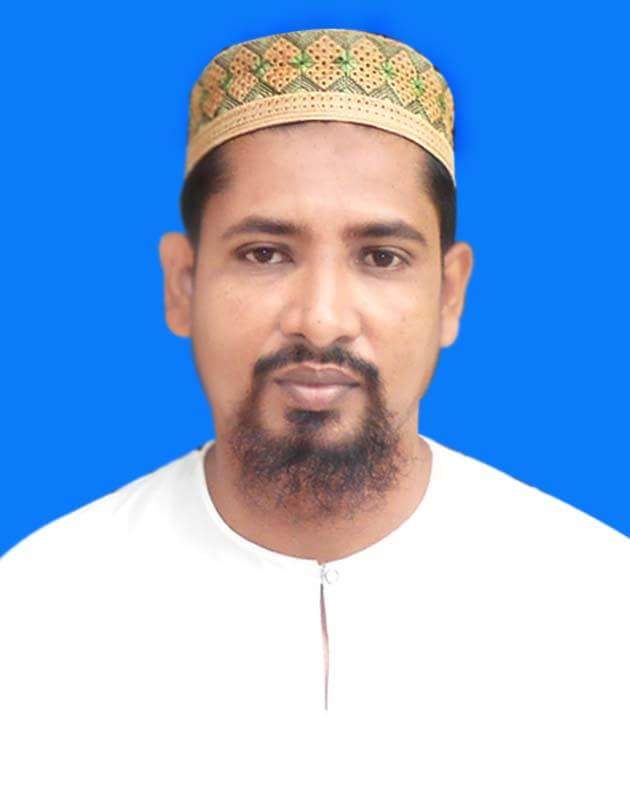 محمد بركت الله
مساعد مؤلفى (العربى)
المدرسة الفاضل القاسمية الصديقية 
برام ساندربور
حاجى غنج- ساند بور-
الجوال: ٠١٧١٤٣٣٨٩٣٢
التاريخ: ٠٨-٠٨-٢٠١٩
মুহাম্মদ বরকত উল্লাহ , সহকারী মৌলভী
রামচন্দ্রপুর কাসেমিয়া ছিদ্দিকিয়া ফাযিল মাদ্রাসা
হাজিগঞ্জ, চাঁদপুর, মোবাইল নং -০১৭১৪৩৩৮৯৩২
ই-মেইল- miazient.barakat@gmail.com
Barakat Ullah 01714338932
14 October 2019
পাঠ পরিচিতিتعريف الدرس
الصف السابع
الموضوع: قرأن مجيد وتجويد
الفصل الثالث
الدرس الرابع
الوقت : ٥٠
শ্রেণি: দাখিল ৭ম
বিষয়: কুরআন মাজিদ ও তাজভিদ
৩য় পরিচ্ছেদ
পাঠ: ৪র্থ
সময় – ৫০ মিনিট
Barakat Ullah 01714338932
14 October 2019
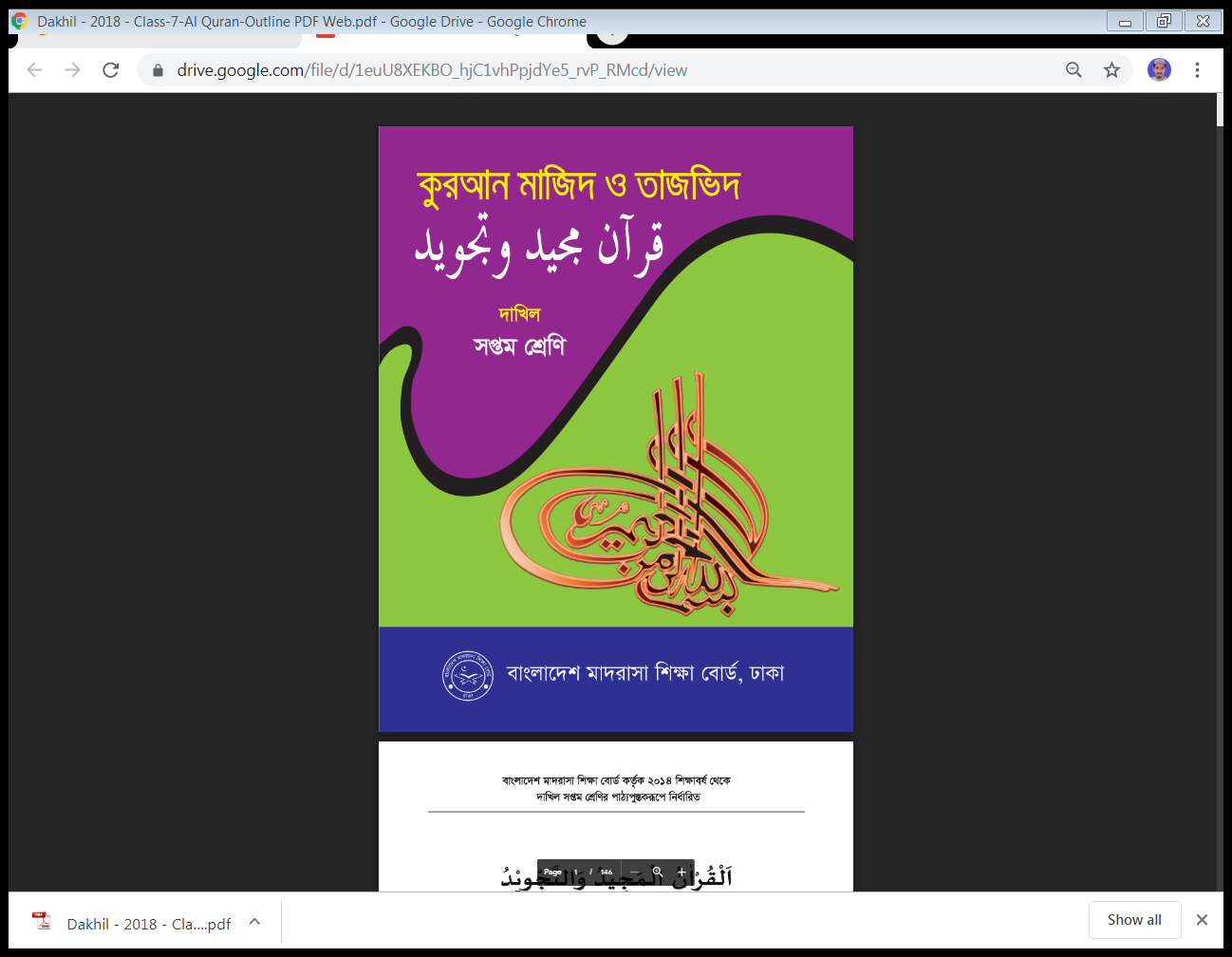 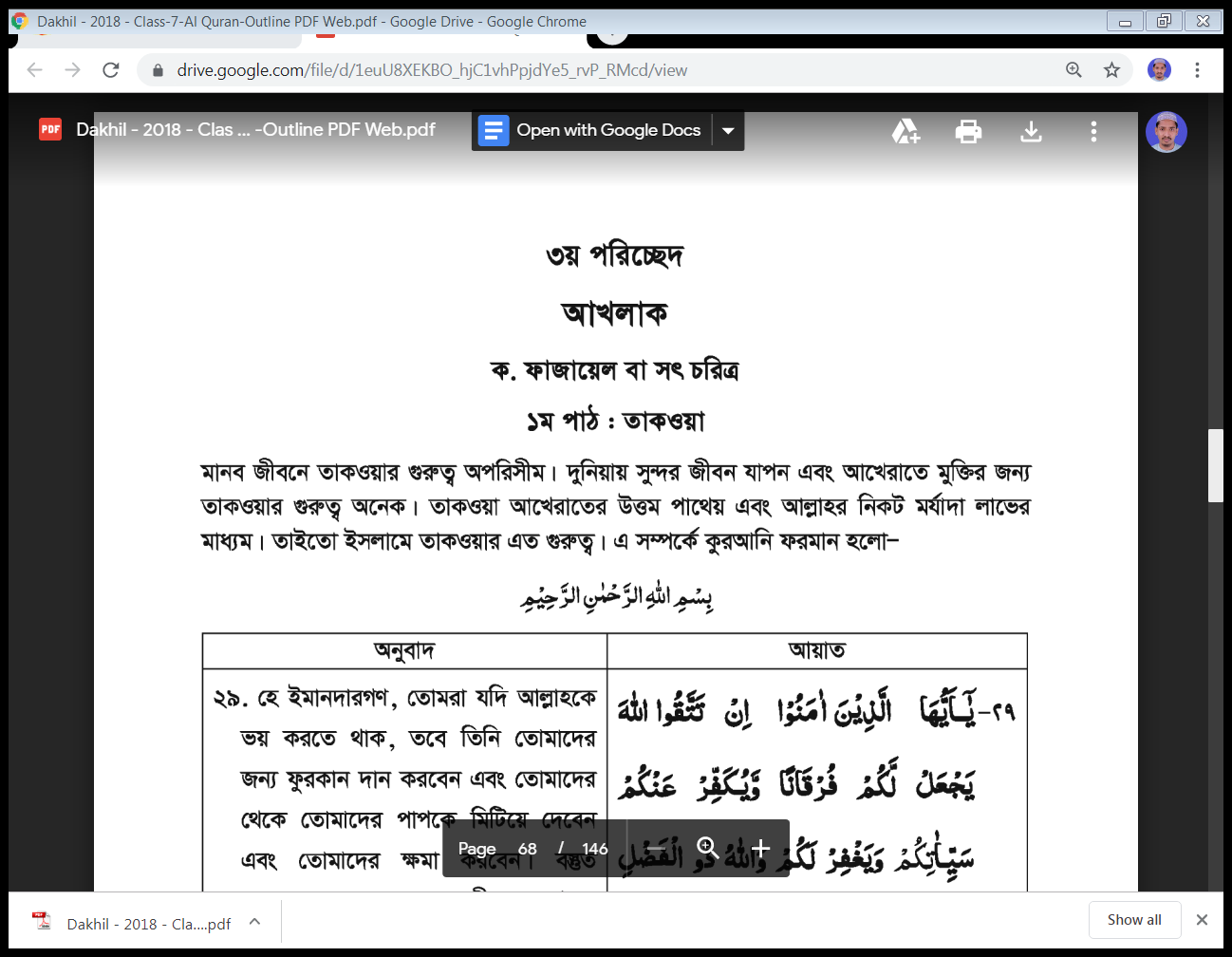 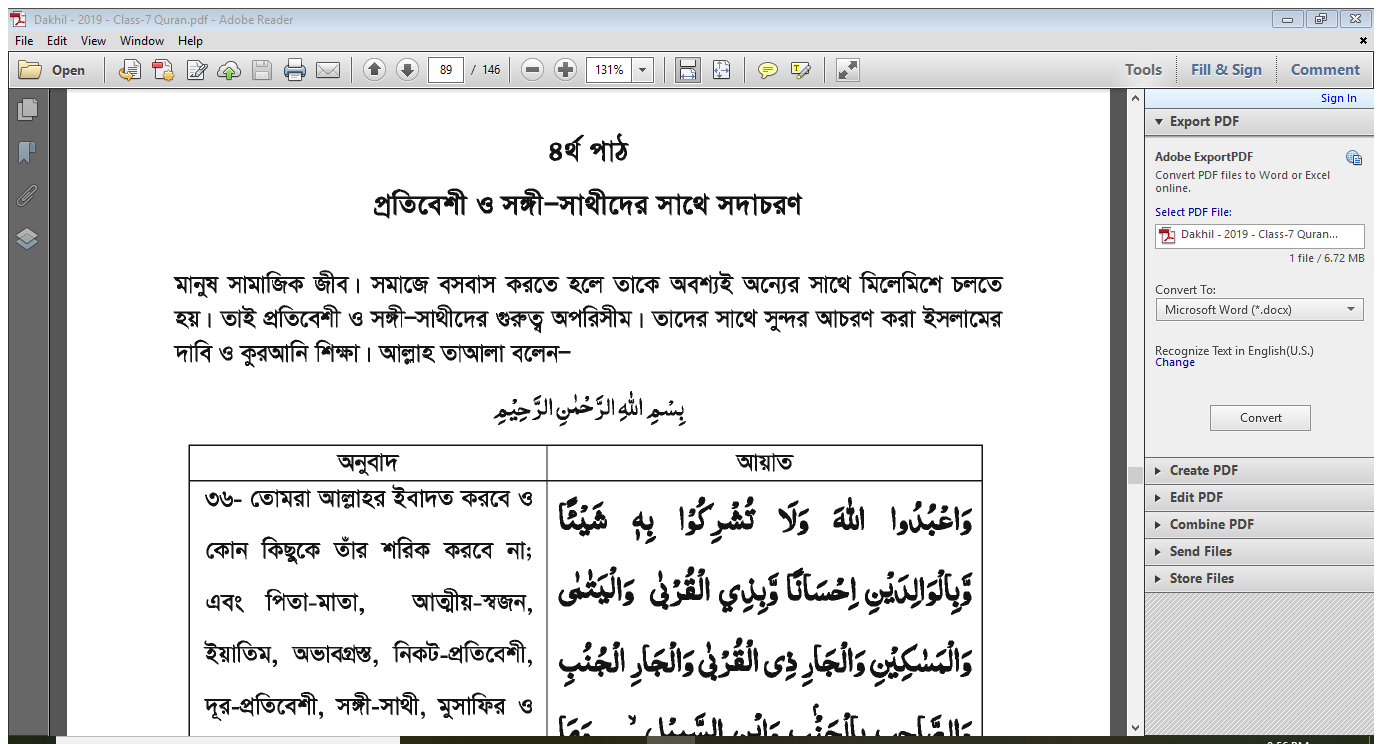 ছবিগুলো দেখে  নাম বলانظروا الصور و قولوا -
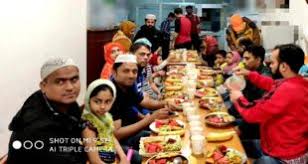 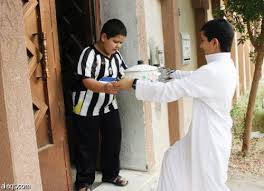 হাদিয়া দিচ্ছে
মেহমানদারী করছে
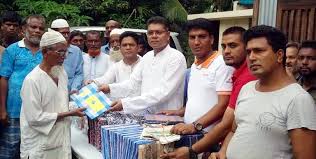 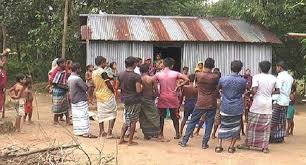 দান করছে
বিপদে সহযোগিতা
Barakat Ullah 01714338932
14 October 2019
اعلان الدرس
আজকের পাঠের বিষয়
الاحسان الجار ذى القربى و الصاحبِ- 
প্রতিবেশী ও সঙ্গী-সাথীদের সাথে সদাচরণ-
Barakat Ullah 01714338932
14 October 2019
শিখনফল تنافع العلم
এপাঠ শেষে শিক্ষাথীরা ……
1.
আয়াতের অনুবাদ বলতে পারবে।
২.
উদ্দীপকের প্রশ্নের উত্তর বলতে পরবে।
৩.
তাহকীক (تحقيق ( করতে পরবে।
Barakat Ullah 01714338932
14 October 2019
سورة النساء এর 36 নং আয়াত
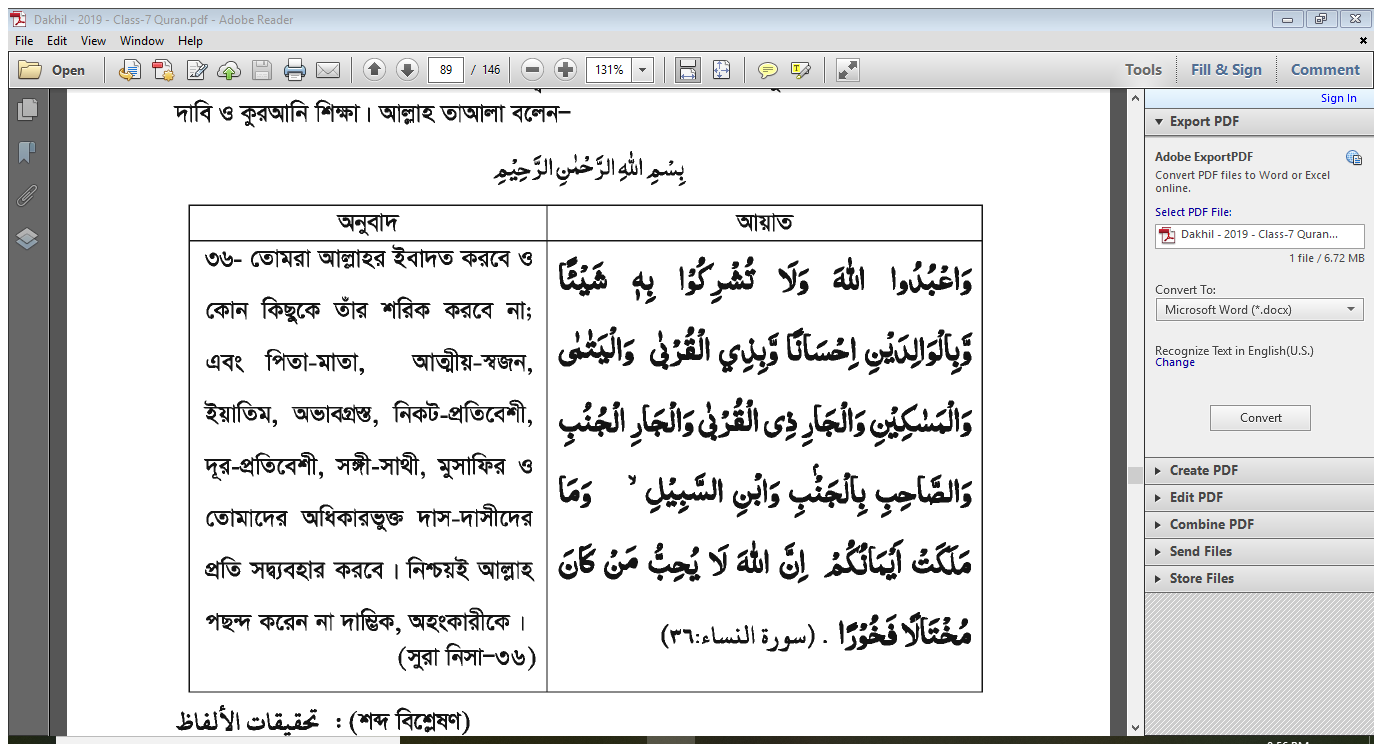 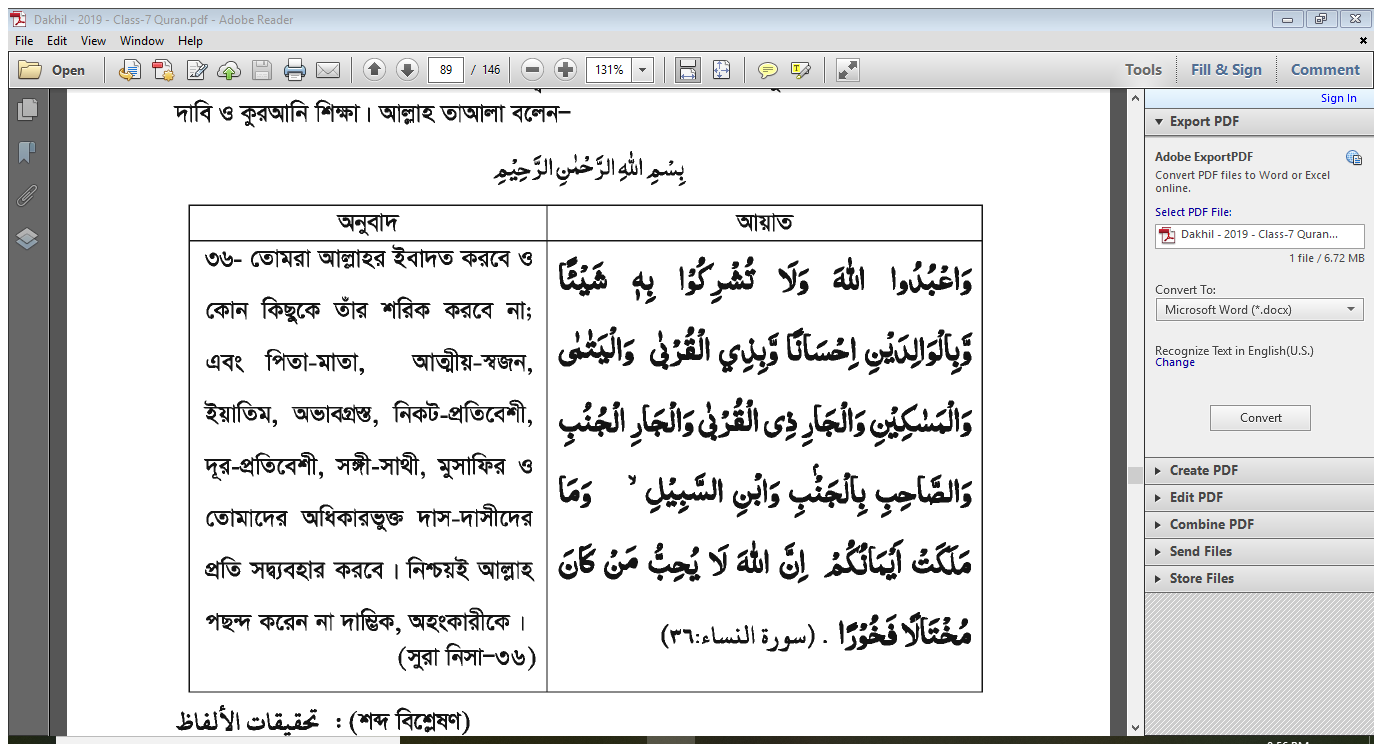 Barakat Ullah 01714338932
14 October 2019
উদ্দীপক
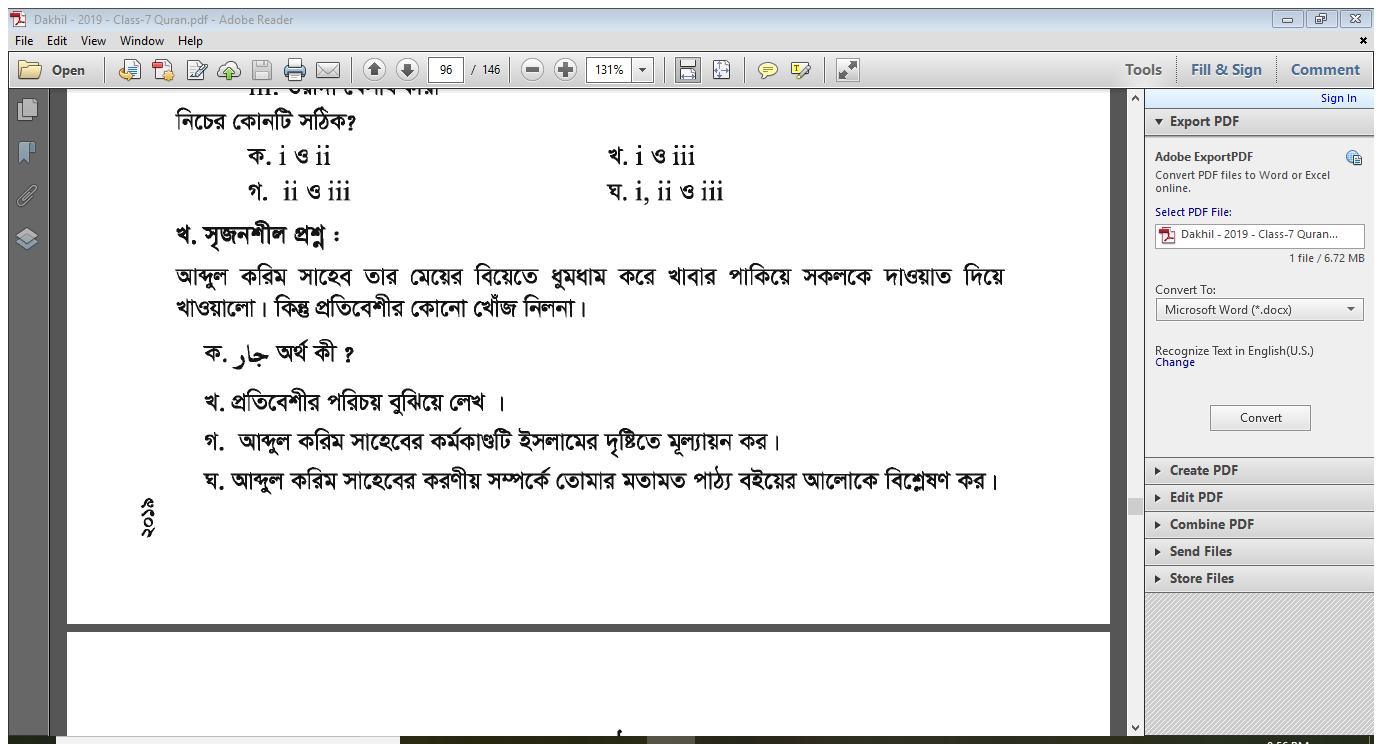 Barakat Ullah 01714338932
14 October 2019
উদ্দীপকের প্রশ্নের উত্তর
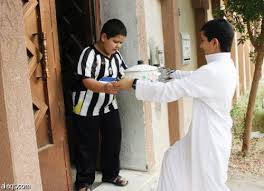 ক) جار শব্দের অর্থ কী?
উত্তরঃ جار শব্দের অর্থ- প্রতিবেশী।
Barakat Ullah 01714338932
14 October 2019
খ) প্রতিবেশীর পরিচয় বুঝিয়ে লেখ।
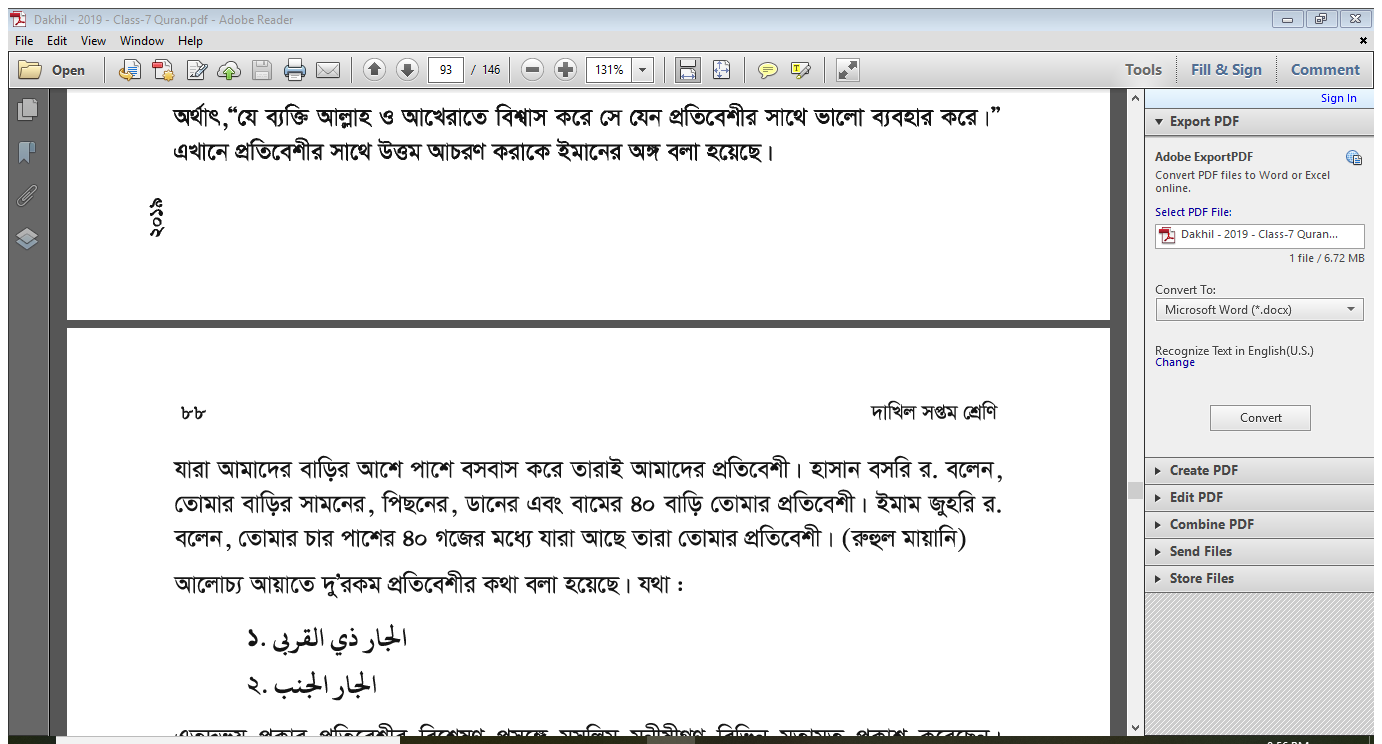 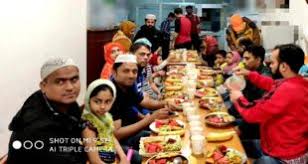 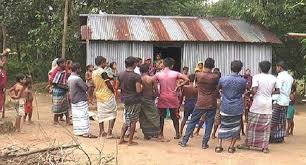 Barakat Ullah 01714338932
14 October 2019
গ) আব্দুল করিম সাহেবের কর্মকান্ডটি ইসলামের দৃষ্টিতে মূল্যায়ন কর।
উত্তরঃ আব্দুল করিম সাহেবের কর্মকান্ডটি ইসলামের দৃষ্টিতে সঠিক হয় নি। 
* উদ্দীপকের আব্দুল করিম সাহেব তার মেয়ের বিয়েতে ধুমধাম করে রান্নাবান্না করে সকলকে দাওয়াত দিয়ে খাওয়ালেন, কিন্তু তার প্রতিবেশীর কোনো খোঁজখবর নিলেন না। এটা তার দায়িত্বশীলতার পরিচয় বহন করে না। সুতরাং তার কাজটি ইসলামের দৃষ্টিতে নিন্দনীয়। 
* প্রতিবেশী আত্মীয় মুসলিম হলে তার তিনটি হক রয়েছে। আর অনাত্মীয় মুসলিম হলে দুটি হক এবং অনাত্মীয় অমুসলিম হলেও তার একটি হক রয়েছে। এর মাধ্যমে তিনি ইসলামের বিধান লঙ্গন করেছেন।
তাই তার কাজটি সঠিক হয়নি।
Barakat Ullah 01714338932
14 October 2019
ঘ) আব্দুল করিম সাহেবের করণীয় সম্পর্কে তোমার মতামত পাঠ্যবইয়ের আলোকে বিশ্লেষণ কর।
উত্তরঃ আব্দুল করিম সাহেবের উচিত ছিল প্রতিবেশীকে তার মেয়ের বিয়েতে নিমন্ত্রণ করা। 
* উদ্দীপকের আব্দুল করিম সাহেব তার মেয়ের বিয়েতে ধুমধাম করে রান্নাবান্না করে সকলকে দাওয়াত দিয়ে খাওয়ালেন, কিন্তু তার প্রতিবেশীর কোনো খোঁজখবর নিলেন না। যা কোন অবস্থাতেই ভালোকাজ হয় নি। প্রতিবেশীর খোঁজখবর নেয়া ছিল তার ইমানি দায়িত্ব। 
* আল্লাহ বলেন, والجار ذى القربى والجار الجنب --- অর্থাৎ আর নিকটতম প্রতিবেশী এবং দূরবর্তী প্রতিবেশীর সাথে সদ্ব্যাবহার করো। তাদের সাথে সদয় ব্যবহারের অর্থ হলো- তাদের খোজখবর নেয়া, তাদের বিপদাপদে সাহয্য সহযোগিতা করা ইত্যাদি।
Barakat Ullah 01714338932
14 October 2019
* প্রতিবেশী আত্মীয় মুসলিম হলে তার তিনটি হক রয়েছে। আর অনাত্মীয় মুসলিম হলে দুটি হক এবং অনাত্মীয় অমুসলিম হলেও তার একটি হক রয়েছে। এর মাধ্যমে তিনি ইসলামের বিধান লঙ্গন করেছেন। তাই তার কাজটি সঠিক হয়নি। তার উচিত ছিল প্রতিবেশীর অধিকার সম্পর্কে সচেতন হওয়া, তাদের হক আদায় করা এবং সর্বোপরি তাদেরকে আপন মনে করে নেয়া।
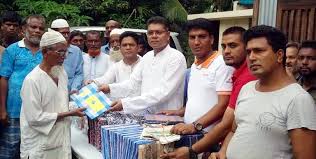 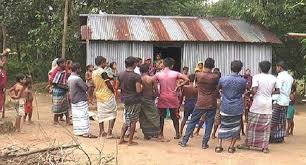 Barakat Ullah 01714338932
14 October 2019
একক কাজعمل احد-
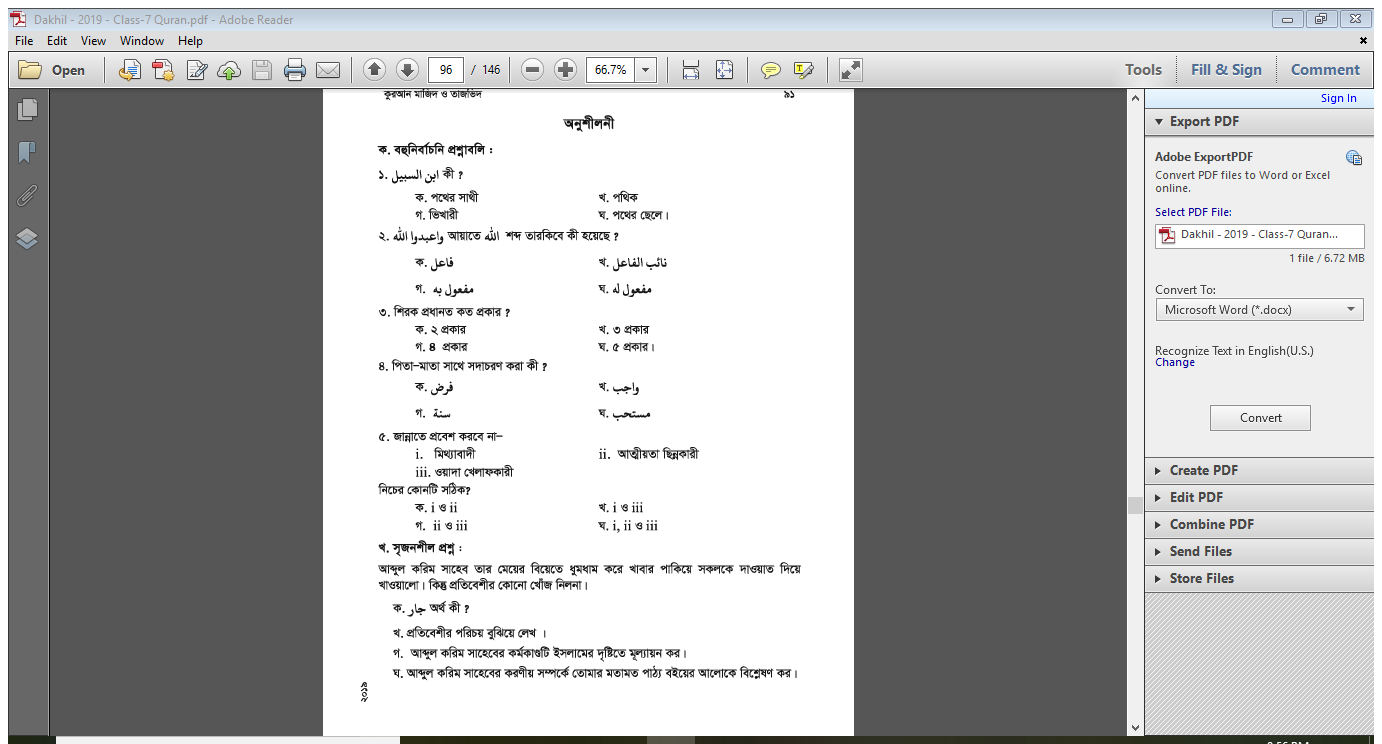 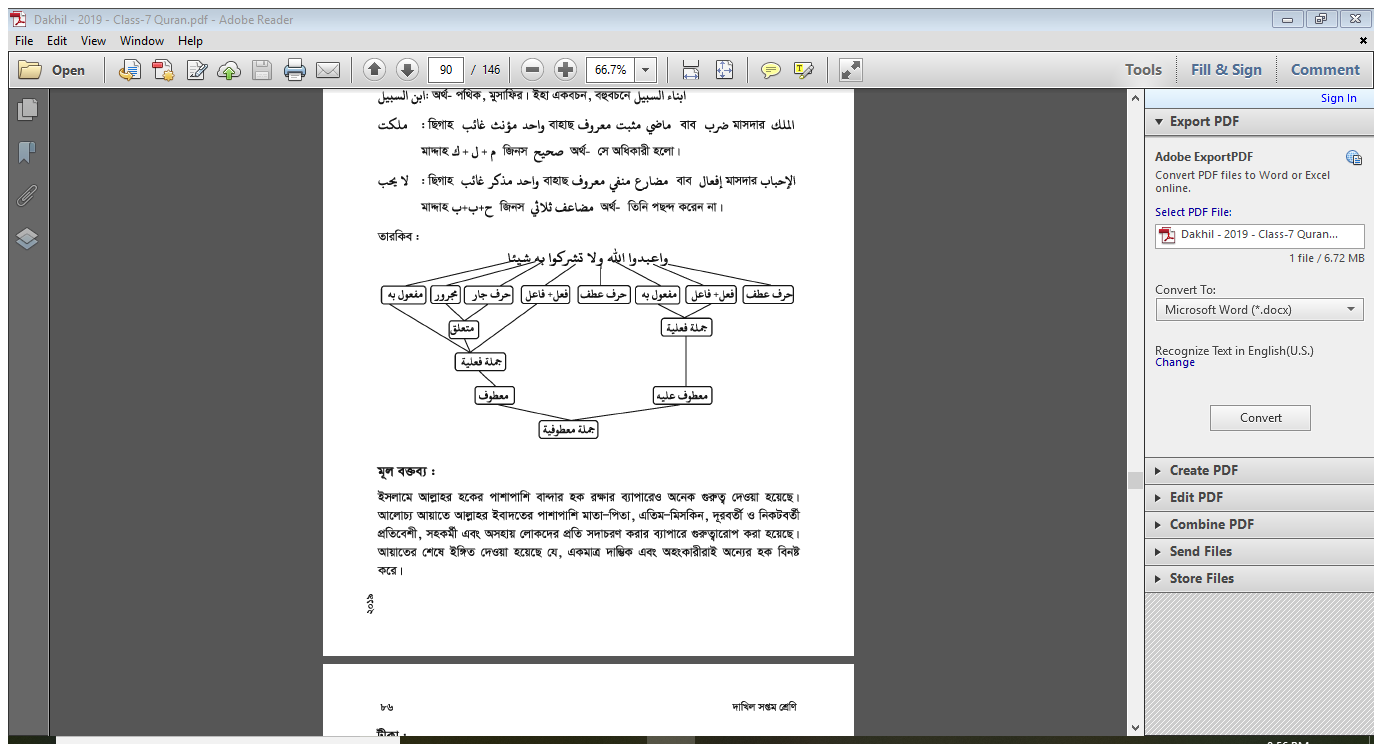 Barakat Ullah 01714338932
14 October 2019
প্রতিবেশীর হক
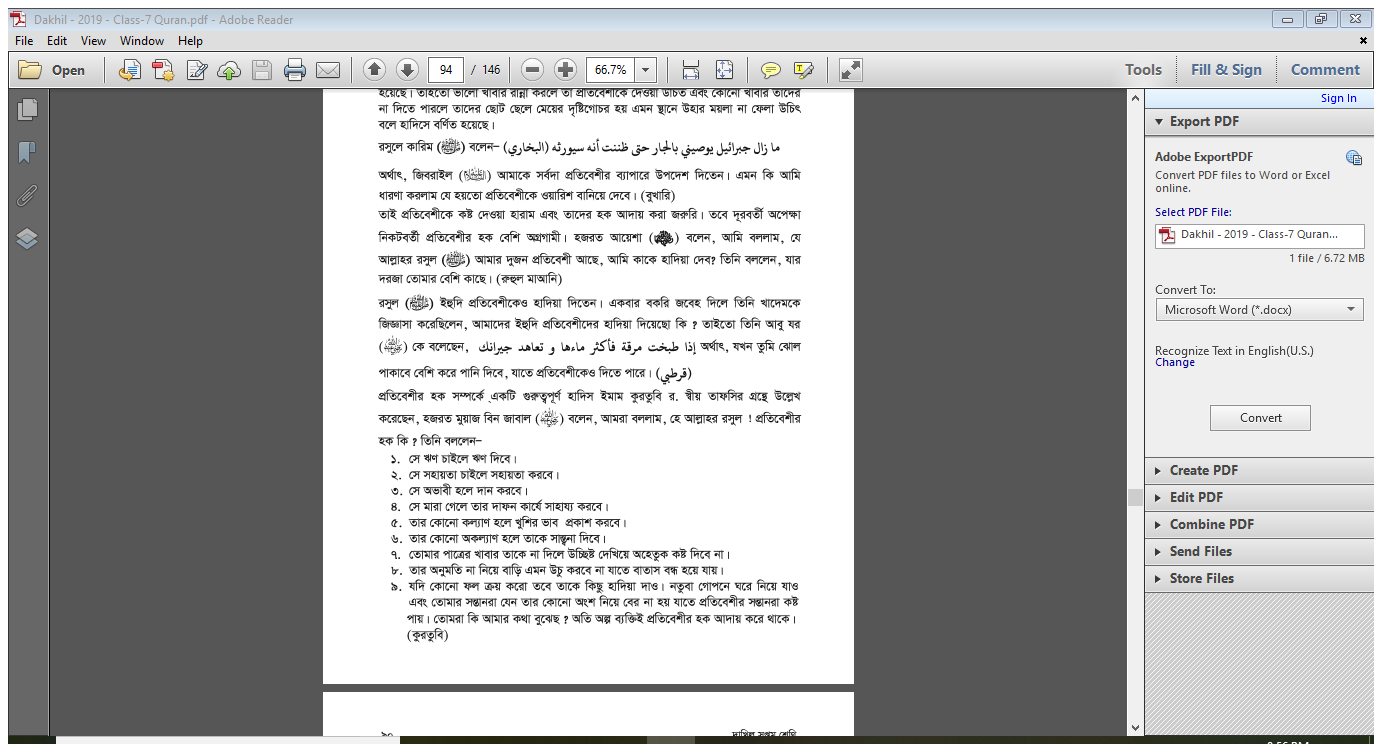 Barakat Ullah 01714338932
14 October 2019
দলগত কাজ فريق العمل -
তাহকীক করঃ
اعبدوا :
صيغة : واحد مذكر حاضر
بحث : امر حاضر معروف
باب : نصر- ينصر
مصدر : العبادة
ماده : ع+ب+د
جنس : صحيح
معنى : তোমরা ইবাদাত করো
Barakat Ullah 01714338932
14 October 2019
তাহকীক করঃ
لاتشركوا :
صيغة : جمع مذكر حاضر
بحث : نهى حاضر معروف
باب : افعال
مصدر : الاشراك
ماده : ش+ر+ك
جنس : صحيح
معنى : তোমরা শিরক করো না
Barakat Ullah 01714338932
14 October 2019
বাড়ির কাজالواجب المنزل
উদ্দীপকের প্রশ্নের উত্তর দাও।
১.
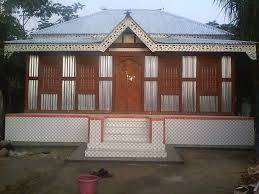 Barakat Ullah 01714338932
14 October 2019
সবাইকে
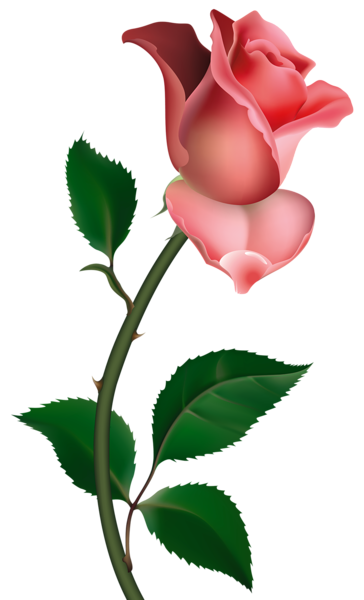 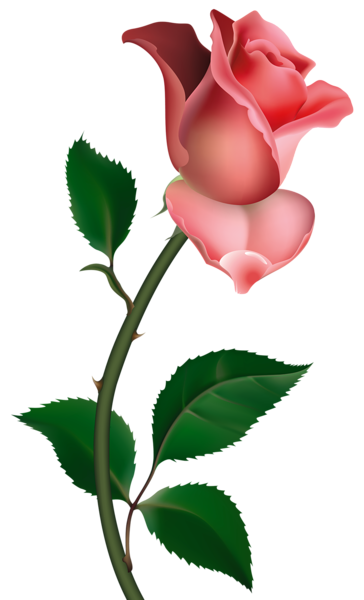 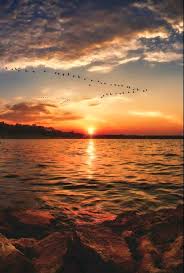 شكرا كثيرا
ধন্যবাদ
Barakat Ullah 01714338932
14 October 2019